Декадник детской дорожной безопасности «Внимание – каникулы!»МБОУ СШ №55
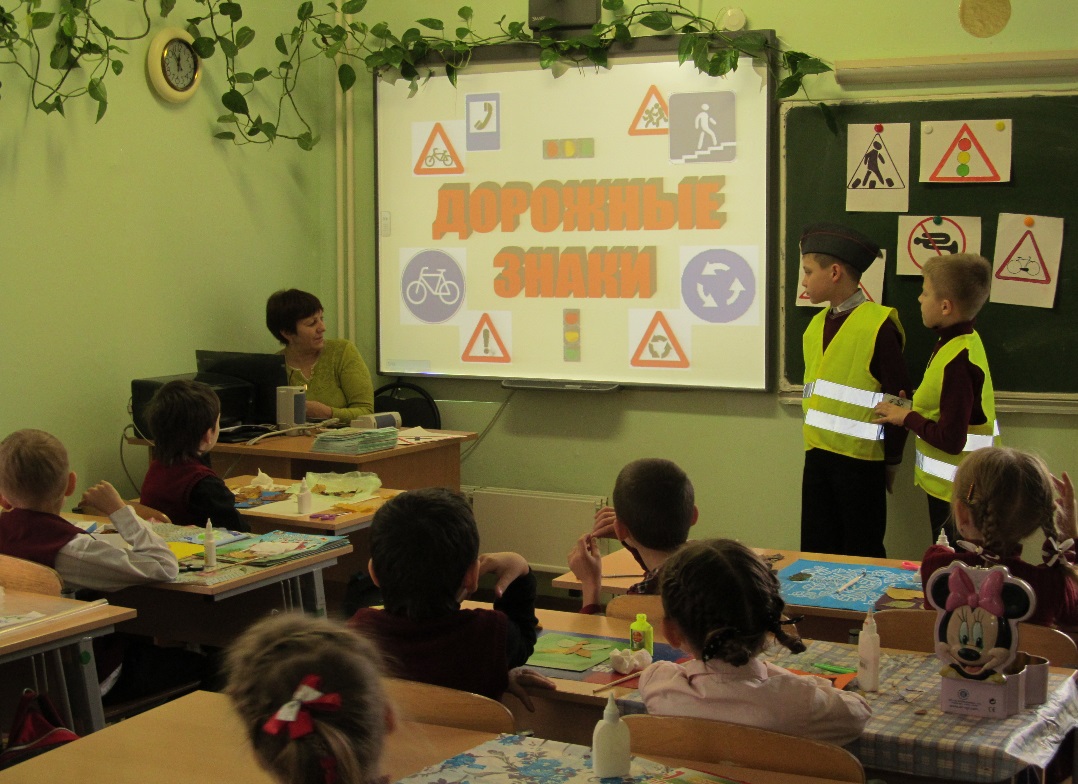 Дата проведения: 12 - 23  марта 2018 г.
Количество участников:
начальная школа – 105 обучающихся;
средняя школа – 88 обучающихся;
учащиеся 10-11 классов - 25
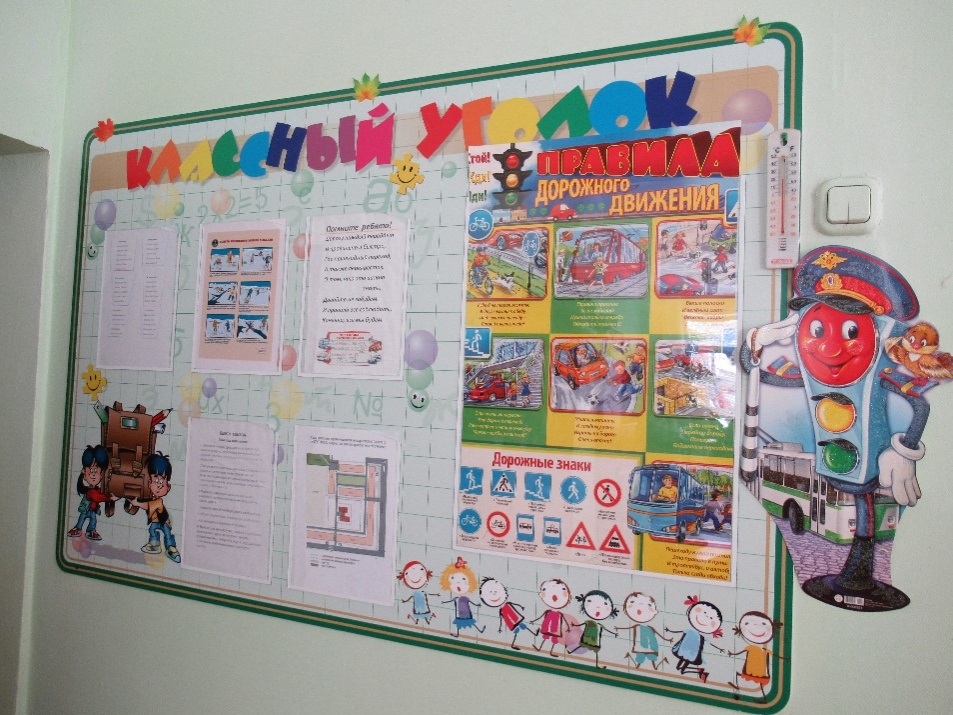 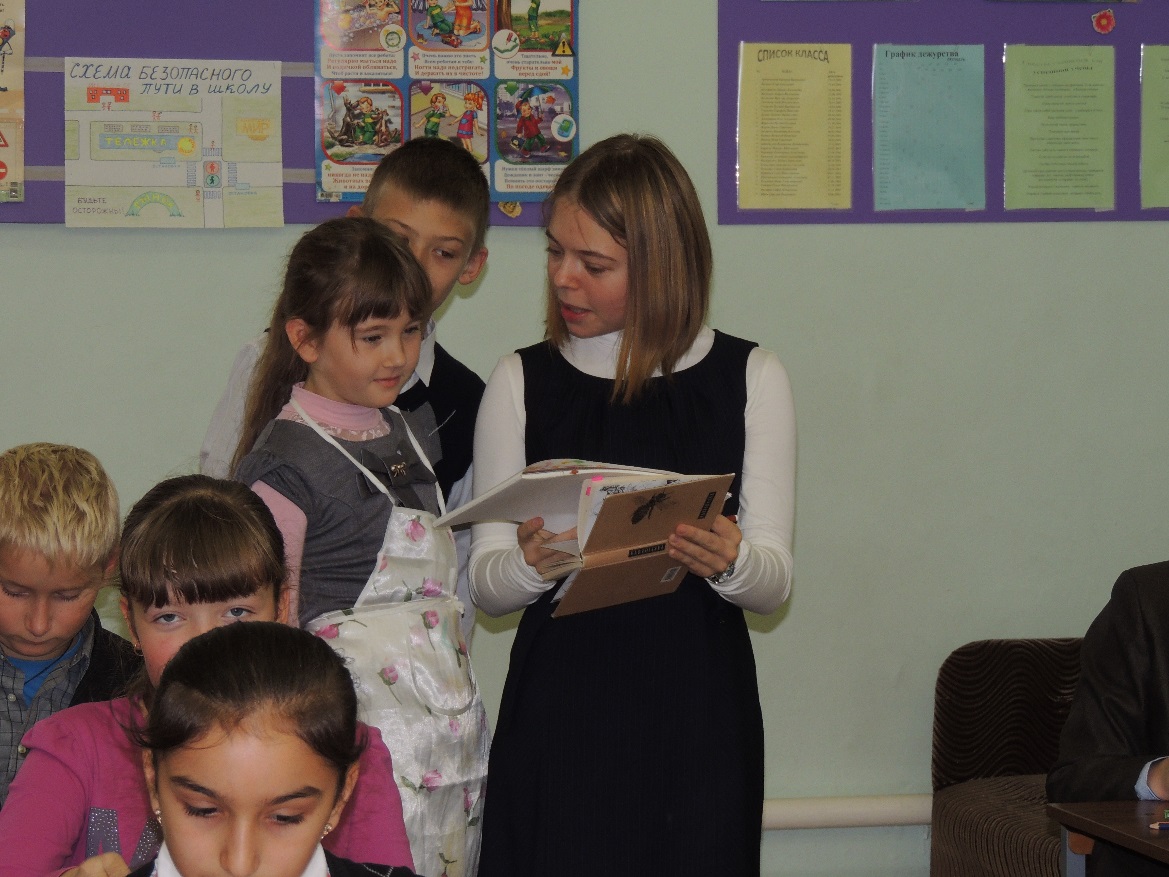 Цель: обобщение и повторение теоретического и практического материала о правилах безопасного поведения на проезжей части и вблизи от неё, .
Виды мероприятий: 
обновление информации в классных уголках;
 интерактивная игра для учащихся 1-6 классов «Уроки Дяди Стёпы»;
 конкур рисунков «Безопасная дорога» 1-7 классы;
 выступление агитбригады «День безопасности» 8-11 классы;
 тематические классные часы «Дорожная азбука» 3-7 классы.
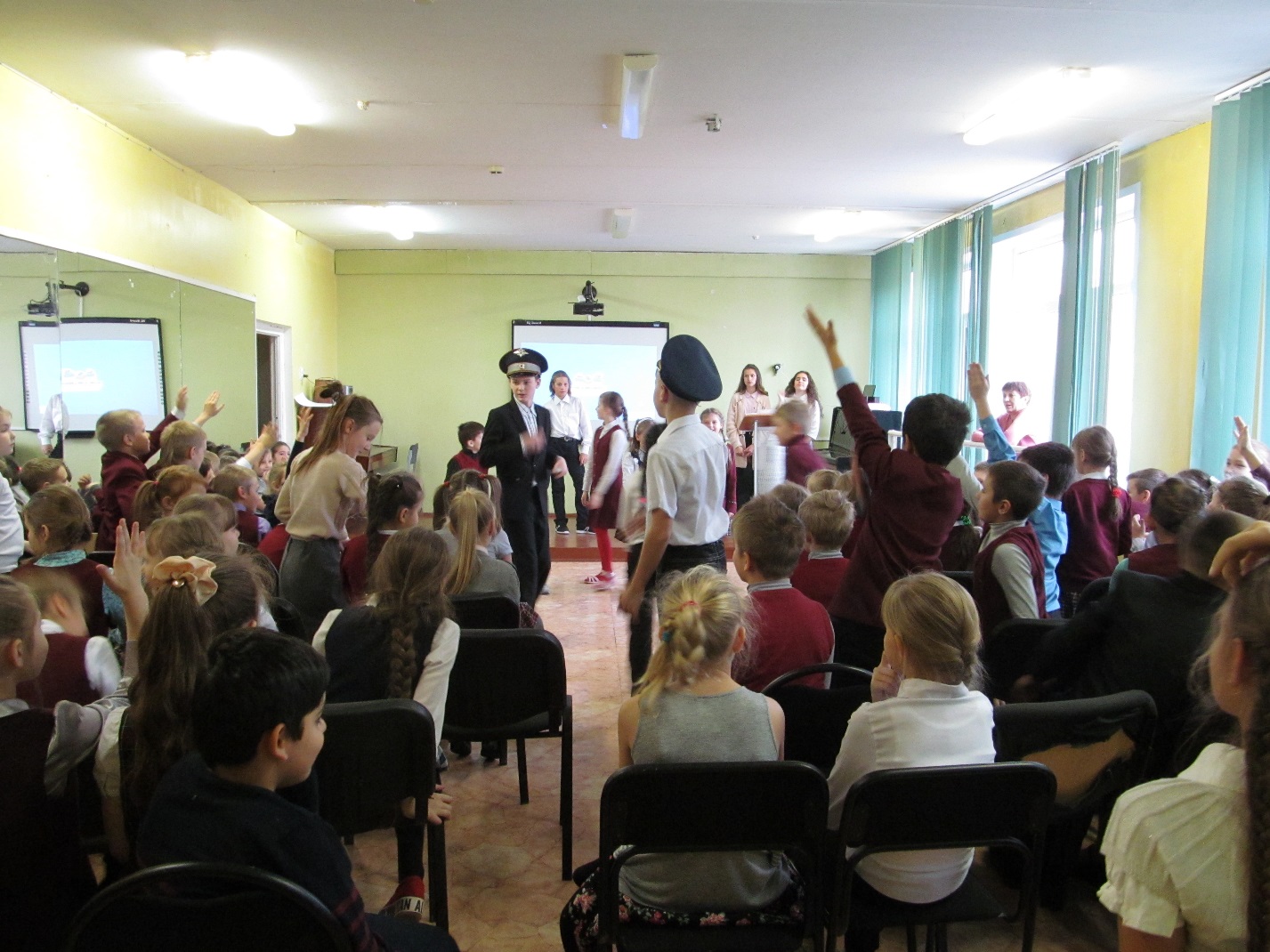 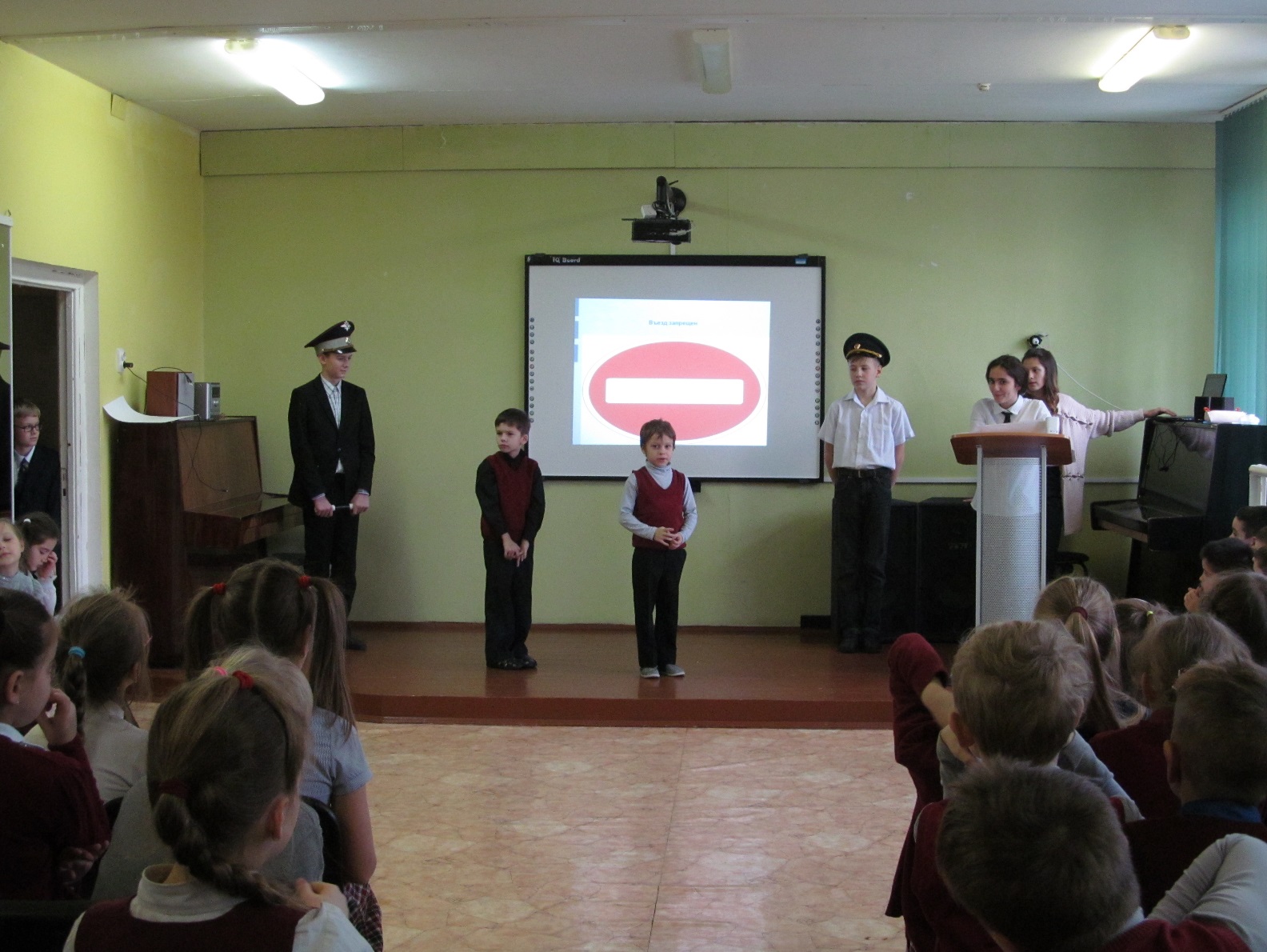 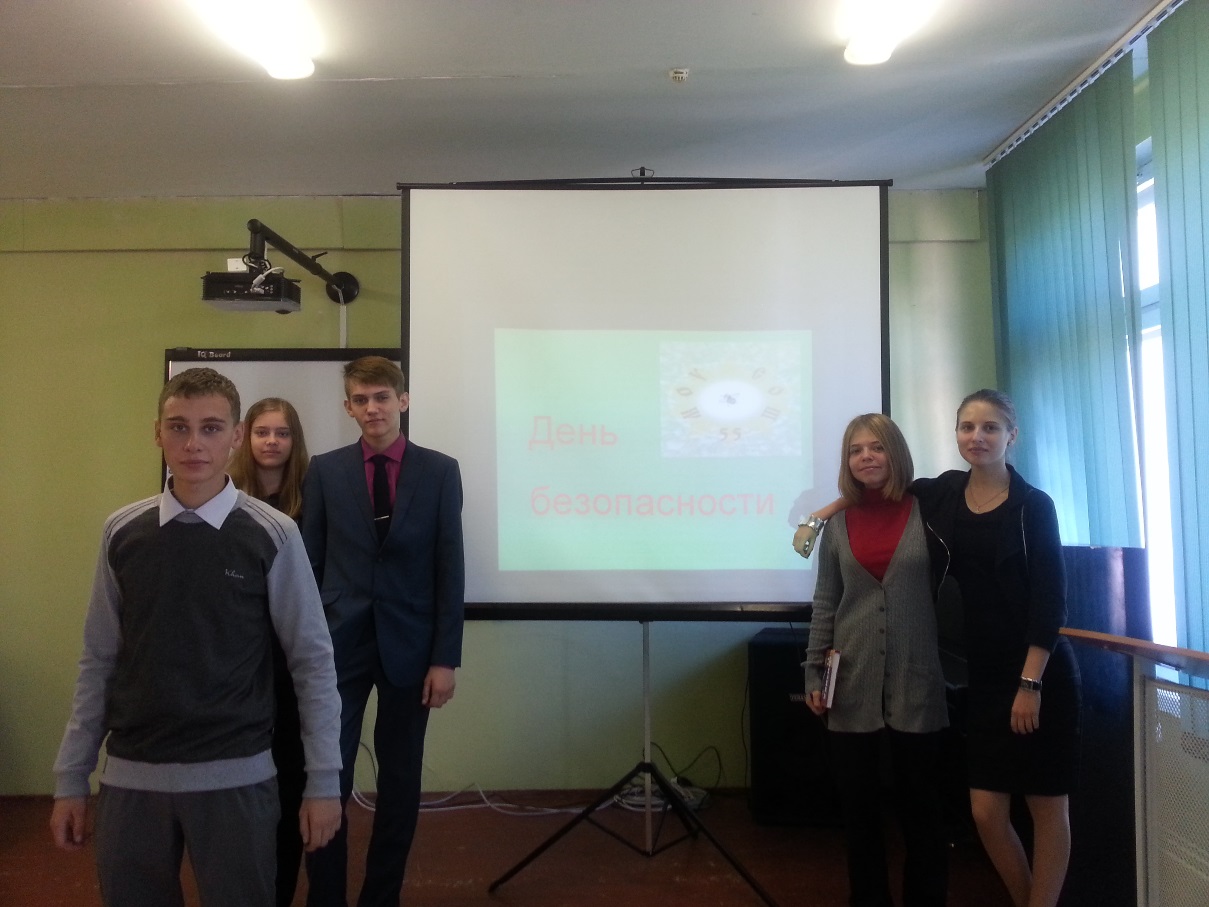